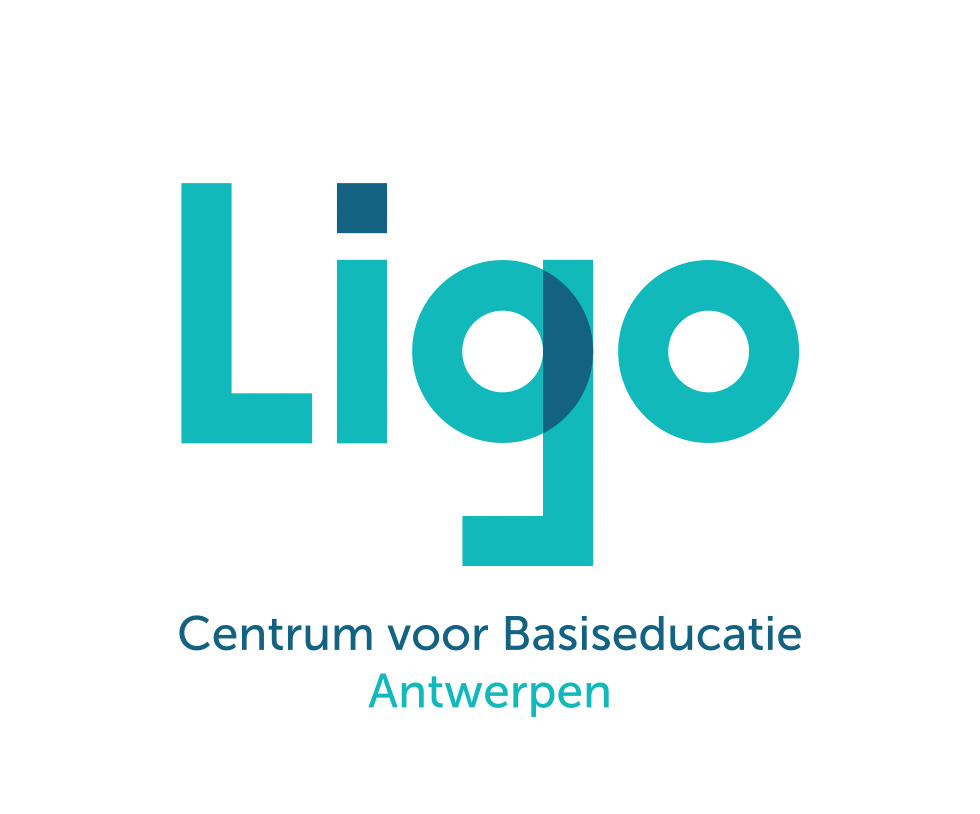 Spelmethodieken
Joke Willems en Sarah Duchateau
Ligo Antwerpen
Agenda/Inhoud
Wie zijn wij? Wie zijn jullie? 

Filmpje ROL-project

Proeven van spelmethodieken

Welk positief effect zien we bij onze doelgroep?

Edusprongproject

Vragen
ROL-project
En nu gaan we spelen…..
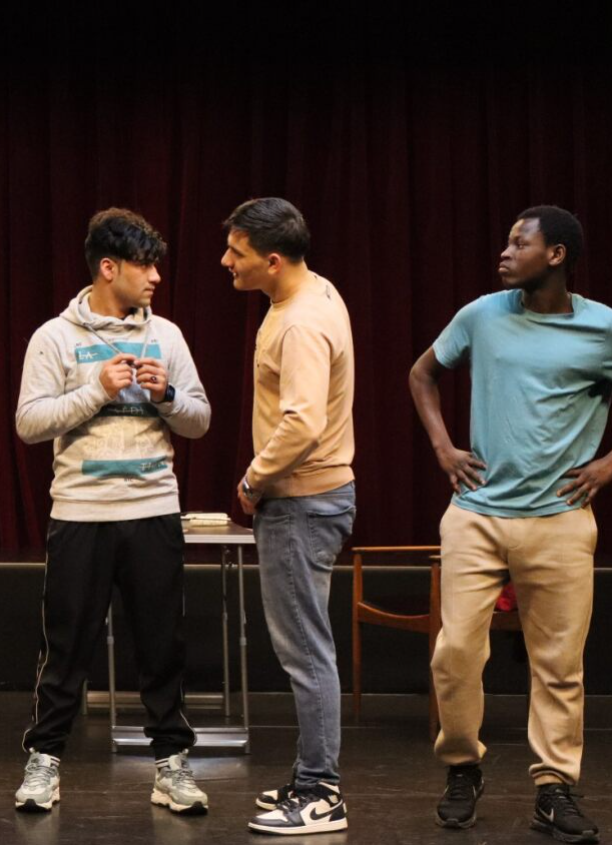 Effecten op onze laageletterde cursisten
Groepsbevorderend/positief leerklimaat

Werken aan communicatieve vaardigheden

Zich kunnen verplaatsen in een andere perspectief

Leren met heel je lichaam
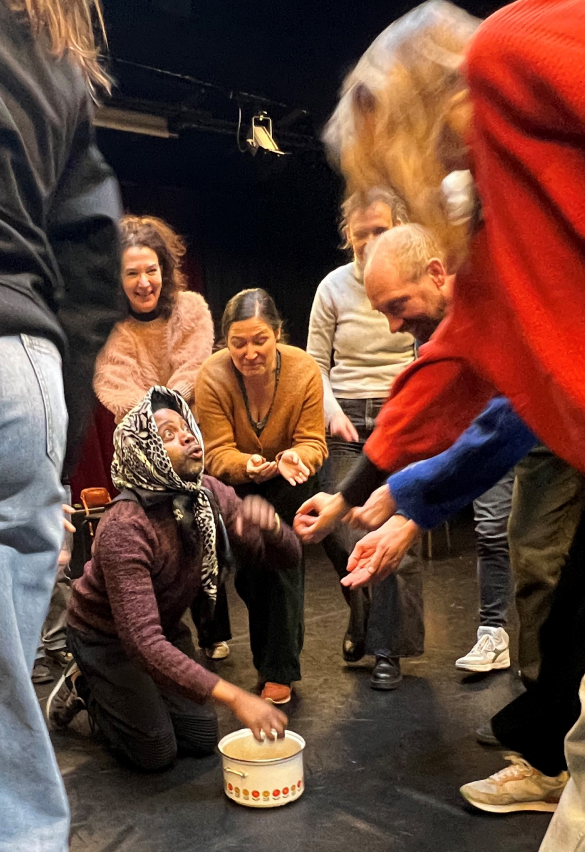 Edusprongproject
Impact meten in verschillende groepen

Maken van een draaiboek

Een vormingstraject voor lesgevers

In dienst nemen van een halftijdse speldocent
Vragen?